Повторение
«Раскрой швейного изделия»
Задание 1
Вопрос: Укажите каким способом разложена ткань на рисунке?

 



Выберите один из 2 вариантов ответа:
1) в разворот                                2) в сгиб
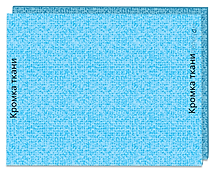 Задание 2
Вопрос: Зачем проводятся пунктирные линии при 
раскрое ткани?
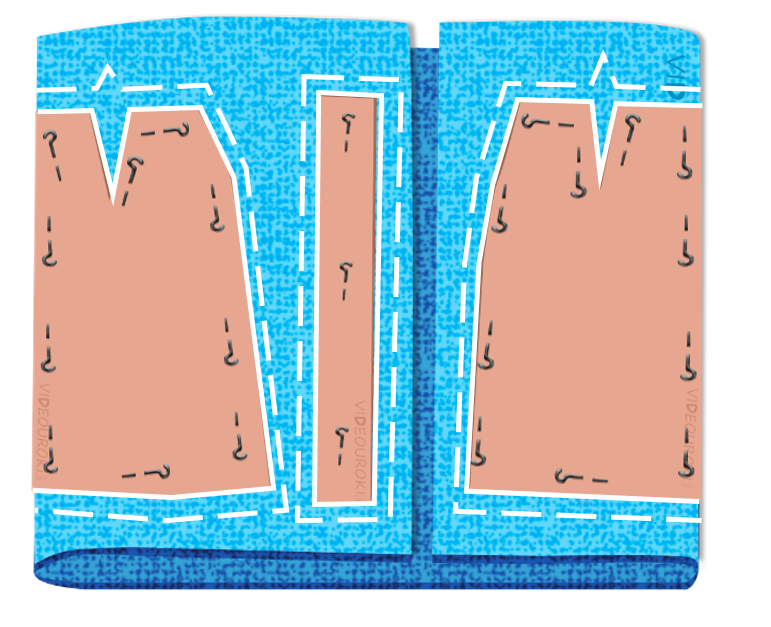 Выберите один из 2 вариантов ответа:
1) просто так                      2) это припуски на швы
Задание 3
Вопрос: Выберите операции, которые помогают подготовить ткань к раскрою.
 
Выберите несколько из 4 вариантов ответа:
1) осмотр ткани на наличие дефектов
2) выявление дефектов ткани
3) декатирование
4) определение лицевой и изнаночной стороны
Задание 4
Вопрос: Укажите будет ли шов на заднем 
полотнище юбки, выкройки которой разложены таким образом?
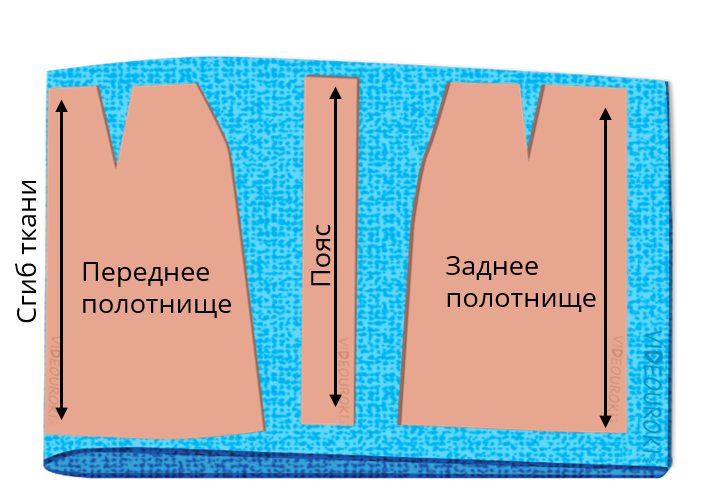 Выберите один из 2 вариантов ответа:
1) нет                            2) да
Задание 5
Вопрос: Декатирование - это ...
 

Выберите один из 3 вариантов ответа:
1) выравнивание срезов 
2) выявление ткацких дефектов
3) влажно-тепловая обработка ткани
Задание 6
Вопрос: Укажите каким способом разложена 
ткань на рисунке?
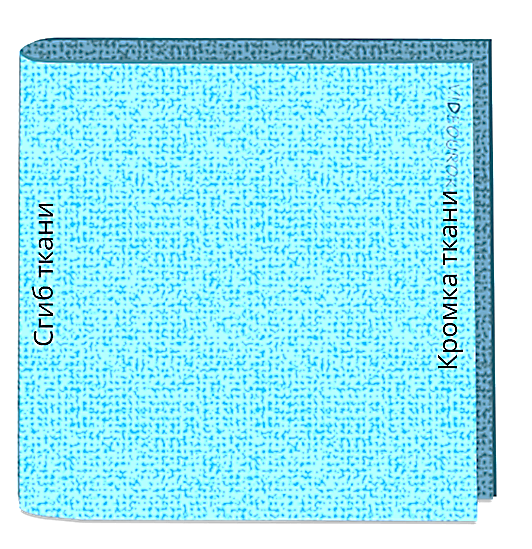 Выберите один из 2 вариантов ответа:
1) в разворот               2) в сгиб
Задание 7
Вопрос:
Раскладку выкроек и обмеловку выполняют только на ... стороне материала
 

Выберите один из 2 вариантов ответа:
1) лицевой                                   2) изнаночной
Задание 8
Вопрос: Укажите будет ли шов на заднем полотнище юбки, выкройки которой разложены таким образом?
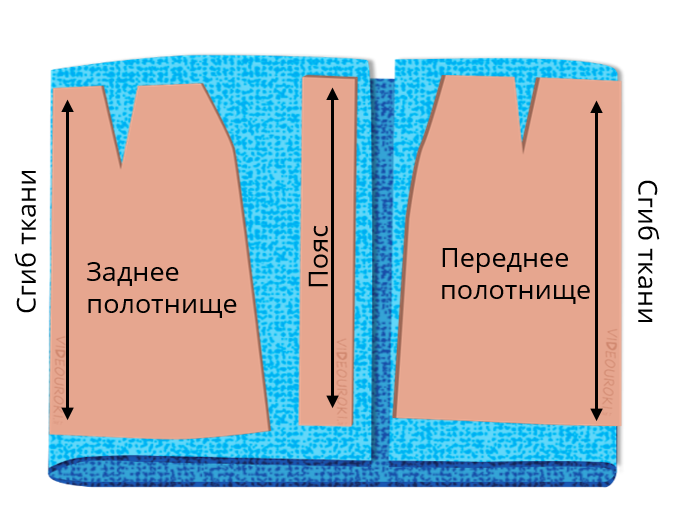 Выберите один из 2 вариантов ответа:
1) да
2) нет
Задание 9
Вопрос: В каком порядке укладываются детали изделия на ткань для раскроя?
 

Укажите порядок следования всех 2 вариантов ответа:
__ крупные детали                   __ мелкие детали
Задание 10
Вопрос: Для чего при раскладке выкройки на ткани следят, чтобы направление долевой нити ткани и направление стрелки на детали выкройки совпадали?
 
Выберите один из 3 вариантов ответа:
1) чтобы хватило ткани
2) чтобы изделие не село при стирке
3) чтобы изделие меньше вытягивалось при носке и не теряло форму
Задание 11
Вопрос: Прочитайте правила техники безопасности и найдите ошибочное утверждение.
1. Перед работой нужно подсчитать количество булавок.
2. Во время работы булавки должны лежать на поверхности стола.
3. Не брать булавки в рот и не вкалывать их в одежду.
4. После работы пересчитать булавки и убедиться, что их количество осталось прежним.